Middle and Later Life
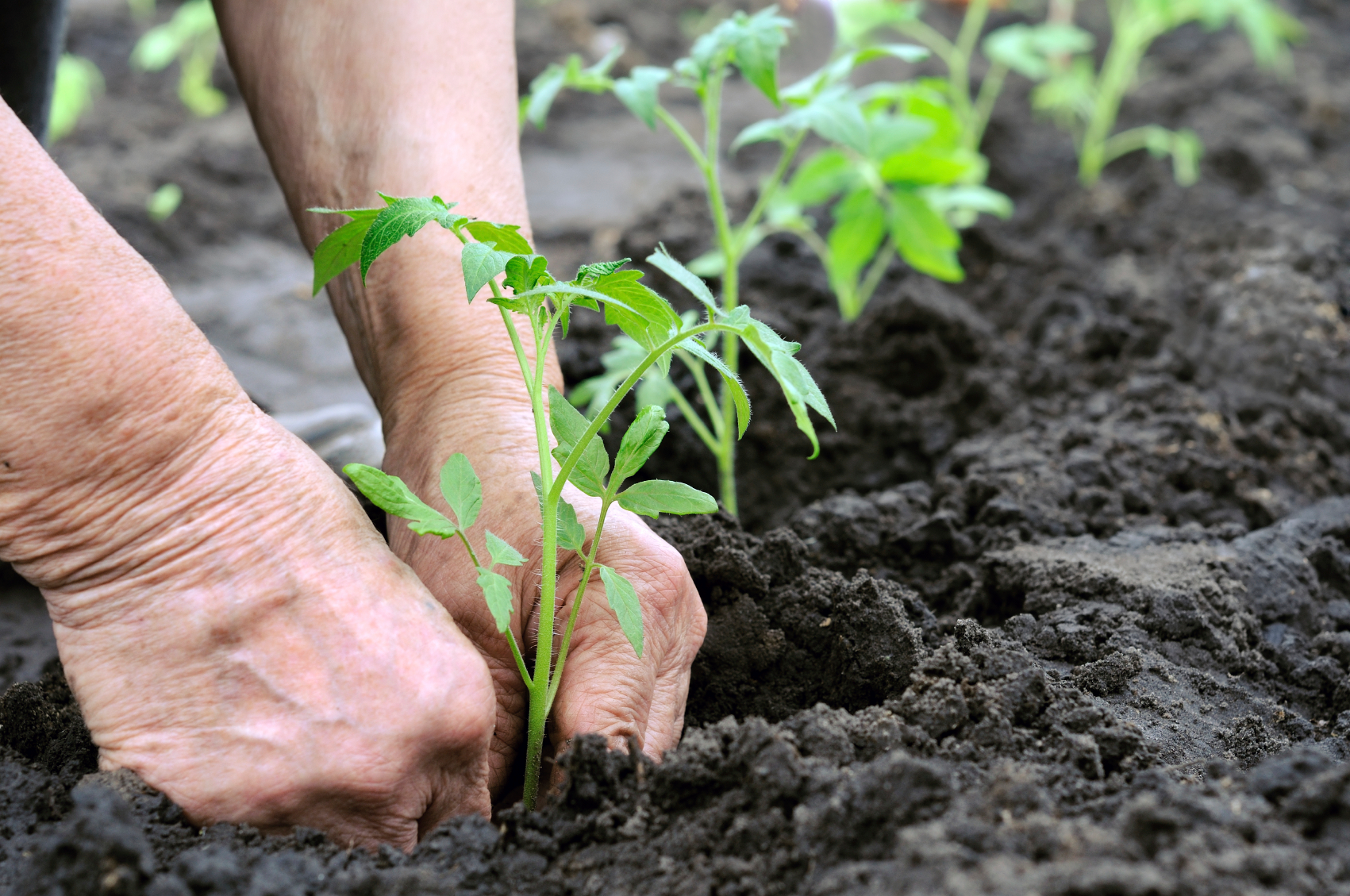 Adult Life in Canada
Canadians are living longer than ever before
If people become adults in their early thirties, then they still have 50 years of adulthood left before them!
Midlife: men – 39,    women – 41
Adulthood is one long stage but family life-cycle perspective states that events like marriage, childbearing, grandparenting, and retirement are transition points in most Canadian adult lives.
Trends in Can. Society that are affecting the transitions in adulthood:
Marrying later
Divorce and remarriage common
Working spouses face conflicting family and work roles
Retirement age is declining
Senior pop increasing

Then: middle age was defined as time in life when children left home
Now: Childrearing often delayed, kids don’t leave; midlife has passed when they do get to this transition.
Middle Adulthood
Ages 40 – 65
New trends in childrearing say that the family nest may be full until parents are almost 60.
45 – 54 years old group
Perks:
has highest average income in Canada
most parenting responsibilities are complete
marriages are over the peak divorce hurdle
Challenges: 
adjustment to relationship with adult children
assuming care for parents
grandparenting role
planning for and adjusting to retirement
Read the sandwich generation p.413-414
Read retirement p 416-419
The Myth of the Midlife Crisis
Crisis: a turning point; a moment of danger or suspense.
What are the patterns of indiv development during middle age?
How does society in which an individual lives affect his or her development in midlife?
Why should midlife be a time of danger?

Most indiv have achieved peak of their career after years of hard work
Income and responsibility levels  reach highest point between 35 – 45
They know their work and co-workers
More time for family and leisure activities
Children leave, fewer financial responsibilities, can invest more in retirement
The Problem:

People view comfort and stability as a plateau and could mean improvements for the future, or a decline
People start to realize they will not live forever and assess how they are doing so far
http://motherglover.weebly.com/
Midlife Transition (Daniel Levinson)
Occurs between 40 – 45 yrs
Marks passage from early adulthood to middle adulthood
Some transition very smoothly, with no questions about the meaning or direction of their lives
Some people feel the need to refocus their priorities as they were a different person than the one who chose their specific life path (usually relating to availability and opportunity)
These people need to redefine their Dream or make changes in their life to meet it.
Marjorie Fiske and David Chiriboga found that an individual’s self-concept changes to blend past experiences with present circumstances into a new psychological reality.  Therefore, while some people make changes to their work, family or community lives, others just continue with a new understanding of what their lives are, who they have become, and what roles they play.
Remarriage – pages 451-456

In general:
 becoming more common in Canada because:
divorce rate has been high for several decades, though individuals tend to remarry when opportunity arises
improved health enables remarriage, esp. after death of spouse from accident or illness
 those who remarry are already familiar with the costs and benefits of marriage – they tend to marry someone they love to gain the companionship they miss
 research does not support viewpoint that later-life marriages are motivation by $$$ - in fact lower-income women are less likely to marry
Adjustment to remarriage: 
slow process because complicated by commitments to career, children and extended family
can take 4-7 years
most remarriages are stable but they have a higher divorce rate – as many as 40% of remarried couples separate w/in four years if there are children
conflicting marital and work roles as remarriage coincides w/ greater involvement in work than first marriage 
couples may have difficulty negotiating new marital system when they have old strategies from other roles
Successful remarriage:
both partners must recover from their first marriage and get over grief, anger, etc. from divorce or bereavement
children and extended family members should be involved in the decision because it effects all of them
a flexible new family system will allow for maintaining ties to ex-spouses and in-laws for the benefit of the children
developing a marital subsystem with clear boundaries and solving problems as “we”
lasting remarriages often have a more practical than romantic attitude that allows them to deal with conflict
Stepparents:
becoming a stepparent is a challenge complicated by stereotypical roles
since parent-child relationship is older than the marriage, children may see stepparent as intruder and resent attempts at intimacy
problems can arise between stepsiblings in adjusting to changes in birth-order status, loyalties to other parents and new sibling rivalries 
when children are older, conflict can happen b/c of repressed sexual attraction b/n “sudden siblings”
 most stepfamilies surveyed in a 1981 U.S. study felt “relaxed, orderly, and close”
no clear role models for stepparents
Stepchildren:
 despite conventional wisdom (benefits of improved household income, two parents supporting each other, the presence of both genders) remarriage does not seem to improve well-being for children of divorced parents
 behavioural problems severe enough to need a mental health professional were found in 25%-30% of kids of divorced or remarried parents (compared w/ 10% of kids living w/ two biological parents)
 stepchildren leave home earlier b/c of tension or conflict
Theories of Aging
Charlotte Buhler (developmental theorist) 1930s
Lives of indiv parallel their biological development
0 – 15: progressive growth at home
15 – 25: a period of growth and fertility, indiv. focus on clarifying goals
25 – 45 are the productive years; focus on stability and culmination of goals
45 – 65: loss of reproductive ability, self-assessment of the results of their goals
65+: biological decline, reflection on success or failure of goals
Contemporary Theories of Aging
(Marjorie Fiske and David A. Chiriboga 1990)
 
Stability Template Model
individuals do not change once they reach adulthood
basic personality is formed in childhood, though can still develop into adulthood
individual’s identity is stable and will respond to events and stressors consistently
therefore, behaviour can have variations due to changes in environment, but indiv behaviour is predictable
Orderly Change Model
identity is formed early in life but changes due to environmental influences
Erikson says identity is dependent on whether there are opportunities available
Therefore, identity can change according to options available in society
Theory of Random Change
Fate, or non-normative events, can cause change in identity b/c of how indiv adapt to new roles
Can there be a link to whether social change affects behaviour of a cohort?
American psych. Klaus Riegel says that people change over time due to biological, cultural, psychological and sociological factors.
Therefore, patterns in behaviour may exist in cohorts b/c they were exposed to the same events
Social Construction Theory
Related to symbolic interactionism
Actions and feelings of indiv have no intrinsic meaning on their own, but are given meaning by the theoretical perspectives that are developed for their explanation.
Behaviour does not really change over time, place or generation, the meaning of the behaviour changes dependent on what society thinks at that time.
Behaviour’s meaning is socially constructed.
Ex.  Empty-nest syndrome seen as a crisis for women in the 1960s, but not for women of the 1990s.
Bereavement
The death of a spouse is the most stressful and disruptive event in life.
Post-retirement marriages are happier (than newlyweds) possibly b/c older people are better at resolving problems.
Women are more likely than men to be widowed, as women marry men who are older, and women live longer than men .
women are more likely to spend their final years alone, while men are more likely to die with a wife and family around them.
1988: less than 40% of older women were married.
10% of women remarry, widowers 2X more likely to remarry.
MEN:
have more difficulty adjusting to death of spouse than women do.
This is because: 
they have greater dependence on wives for meeting their needs
have fewer friends and depend on wives for companionship
men have difficulty maintaining family ties b/c wife was kin-keeper
have fewer household skills, affects lifestyle
due to these reasons, men are more likely to remarry; there is a high suicide rate among recently bereaved men.

WOMEN:
the older a woman is when her husband dies, the more likely she is to live alone.
¾ of widows live on their own, few lonely
less likely to remarry, unwilling to live with someone else
strong social support networks with friends, children and siblings
strong ties with other women, not so much couples
Death and Mourning
Critics of Western society say we deny the inevitability of death, and that is why we have problems anticipating and accepting death, and grieving.
Some say we indulge in risky behaviours (like eating high-fat foods, speeding, smoking) to defy death.
As a society we see “good” deaths and “bad” deaths.
Good Deaths: natural death in old age
Bad Deaths: “untimely” or a “waste of human life.”
Social Death Theory: 
There is a mutual withdrawing of older people and society.
Indiv may cope with death by avoiding the dying and the bereaved.
Dr. Elisabeth Kubler-Ross
The 5 Stages of Dying
Life’s work was studying the process of dying to learn how to support those who are dying.
There are 5 stages of death, experienced in order, if there is time:
Denial: 
Of diagnosis and attempting to find a solution or another explanation.
Anger:
At the fact of death, which might be directed at anyone, including self, family, or health-care staff.
Bargaining:
With promises to alter who they are and what they do, to change the diagnosis.
Depression:
Arising from the uncertainty of death, and the resignation that there is no hope.
Acceptance:
Indicating that the indiv has come to terms with his or her fate and is ready to prepare for the end of life.
The Grieving Process
Occurs in three distinct but overlapping phases over a period of years.

Shock phase: 
Experience periods of numbness and crying
Daily activities disrupted and completed with little thought or pleasure
Might prefer time alone
 
Disorganization phase:  
Need to talk about the deceased person and vent feelings of sadness, anger, anxiety, and guilt
May be less able to function in day-to-day life b/c of the necessity to make lifestyle changes
Other people are unfortunately less able to talk 

Reorganization phase:
New routines established for day-to-day life and there is less evident grief.
New relationship with deceased person: someone they remember rather than someone with whom they shared their life
Elder Abuse
 
Elder abuse: conscious and unconscious acts involving physical, psychological, medical, material/financial, and legal harm.
Elder Neglect: failure to provide care.
The majority of older Canadians live with spouse or in own homes independently by choice.
The rate of elder abuse and neglect is fairly low.  This could be b/c stigma makes older people not report it.
American figures estimate that 2.5 – 10% of all seniors experience some form of abuse or neglect, but only 1 in 6 report it.
Most likely victims: women aged 70 and older who are dependent
Psychological abuse more common than physical abuse
25% of abuse occurs at home and 43% in institutions
Canadian men and women are equally likely to be abused by their offspring (women 2X more likely to be abused by spouses)
60% of family abusers were male, either sons or husbands
abusers who work in institutions are more likely to be women
Social Exchange perspective:
caring for older seniors seen as an unbalanced relationship
investment in time, money and energy is seen as detriment to own health and happiness
difficult behaviours especially hard to deal with b/c the older person won’t “grow out of it”

Symbolic Interactionism:
individual’s perceptions of the older person’s dependency will determine amount of stress they feel
determined by personal factors: work, age, personal health, alcohol, financial/mental problems

Functionalism:
abuse may be the normative behaviour within a family due to socialization of being violent to act out a stressful situation.
Roles are reversed
Theory of Intergenerational Transmission:
People who were abused or neglected as children by their parents are more likely to abuse or neglect their parents when they are old.

What can we do?
Elder abuse can be prevented by teaching seniors to be independent 
Provide relief programs for caregivers
Social and community resources to help reduce stress
Day programs can reduce strain on caregivers
Theories of Aging
Disengagement Theory
Many elderly people slowly withdraw into themselves and their own private world.
This does not occur because society forces them to do this
This is a gradual process that is a result of biological and psychological changes that take place within the elderly people ex. A gradual awareness and acceptance of lower levels of energy
The elderly reach an emotional balance and well being that causes them to stop trying to achieve what they were like when they were young.
They devote their energies to taking care of personal needs.
They are not upset by their declining abilities and gradually prepare themselves for death.
Activity Theory
Seniors have the same social and psychological needs as younger personas, but society withdraws from them, leaving gaps in their lives
The seniors then need to use energy to fill these gaps with other activities
Those who age successfully manage to keep active
The key to being happy is to be actively involved in something (community, hobbies)
Theory of Continuity
Maintains that life patterns established by people when they are young will largely determine their behaviour in old age.
If you were extroverted and involved that will continue
If you always preferred solitude and were introverted that behaviour will continue.